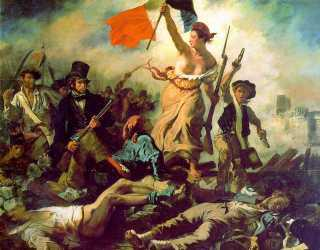 Introdução ao Estudo doEstado Moderno
Jairo da Matta 
Fadel de Vasconcellos
Renato Bonfatti
Roteiro do Curso
Introdução ao Estudo do Estado Moderno
1 – Percurso Histórico
Pensadores e as 
obras norteadoras
■ O Estado Antigo: Estado Grego e Estado Romano 
■ O Estado Medieval 
■ O Estado Moderno
Os fatos relevantes simultâneos
2 – As Cartas de Direitos
3 – Estado Democrático de Direito - Conceitos Básicos
■ Categorias: Estado - País - Nação - Sociedade - População - Povo - Raça - Território – Governo - Soberania - Autoridade - Poder - Jurisdição - Nacionalidade - Nacionalismo - Pátria - República
■ Tipologias: Democracia - Fascismo - Nazismo - Comunismo - Socialismo - Anarquismo
■ Organização: Presidencialismo - Parlamentarismo - Federalismo
Fundamentos da Ordem Política no Estado Moderno
Pensadores e as obras norteadoras
Erasmo de Rotterdam (1466-1536) 
O Elogio da Loucura (1509)
Thomas Morus (1478-1535)
Utopia (1516)
Fundamentos da Ordem Política no Estado Moderno
Pensadores e as obras norteadoras
Nicolau Maquiavel (1469-1527)
O Príncipe (1532)

Thomas Hobbes (1588-1679)
Leviatã (1651)

John Locke (1632-1704)
Dois Tratados sobre o Governo Civil (1689-1690)
Fundamentos da Ordem 
Política no Estado Moderno
Pensadores e as obras norteadoras
Montesquieu (1689 - 1755)
O Espírito das Leis (1748)

Jean Jaques Rousseau (1712-1778)
Do Contrato Social (1762)

Jeremy Bentham (1748-1832) 
Princípios da Moral e da Legislação (1789)
Fundamentos da Ordem 
Política no Estado Moderno
Pensadores e as obras norteadoras
Alexis de Tocqueville (1805 - 1859)
 A Democracia na América (1835)

John Stuart Mill (1806 - 1873)
 Sobre a Liberdade (1859)

   Karl Marx (1818-1883) 
 Manifesto Comunista (1848)
Fundamentos da Ordem 
Política no Estado Moderno
Pensadores e as obras norteadoras
Antonio Gramsci (1891-1937)
 Cadernos do Cárcere  (1935)

 Max Weber (1864-1920)
 Economia e Sociedade (1920)

 John Maynard Keynes (1883 -1946)
 Teoria Geral do Emprego, dos Juros e da Moeda (1836)
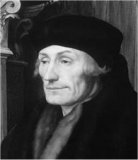 Desiderio Erasmus Roterodamus
 
Teólogo e humanista holandês
Roterdã, 1466 - Basileia, 1536
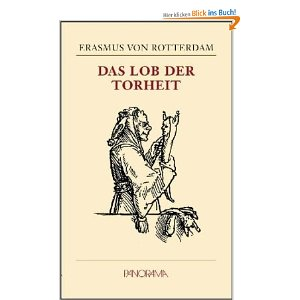 O Elogio da Loucura (1509)
Erasmo de Rotterdam
Lutero expressou uma intensa admiração por tudo o que Erasmo tinha feito pela causa de um cristianismo saudável e razoável e encorajou-o a unir-se ao movimento. Mas Erasmo declinou.
Erasmo foi acusado de ter "posto o ovo que Lutero chocou“. Ele admitiu parcialmente a verdade da acusação mas disse que tinha esperado uma outra espécie de pássaro completamente diferente.
Após sua morte, a Igreja Católica Romana colocou seus escritos no Index dos livros proibidos (Index Librorum Prohibitorum).0
Erasmo de Rotterdam
Sua principal obra “O Elogio da Loucura” foi escrita em homenagem a Thomas Morus e publicado em Paris em 1509. Escrita como se fosse a própria loucura falando, é uma sátira, na qual os potentados da época e os homens da Igreja são golpeados pela ironia incomparável à época do grande escritor.
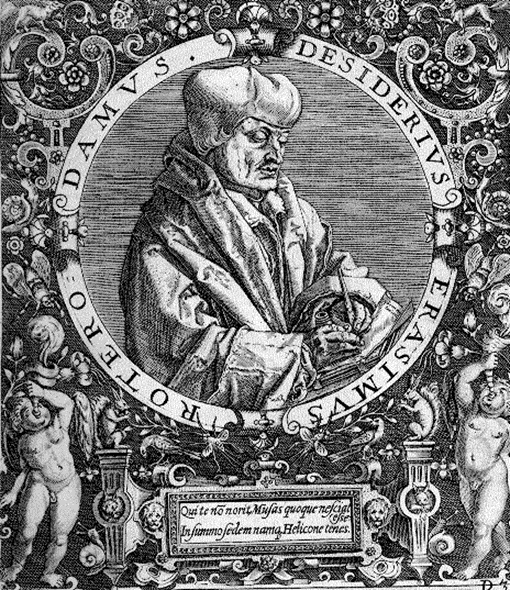 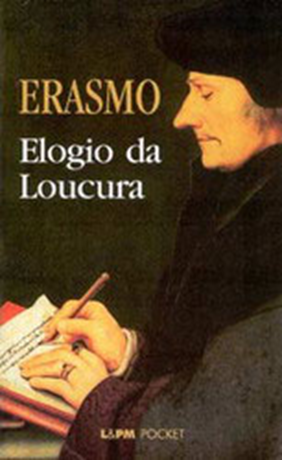 “Concedo, de bom grado, 
que a verdade seja odiada 
por todos e muito mais 
pelos monarcas”
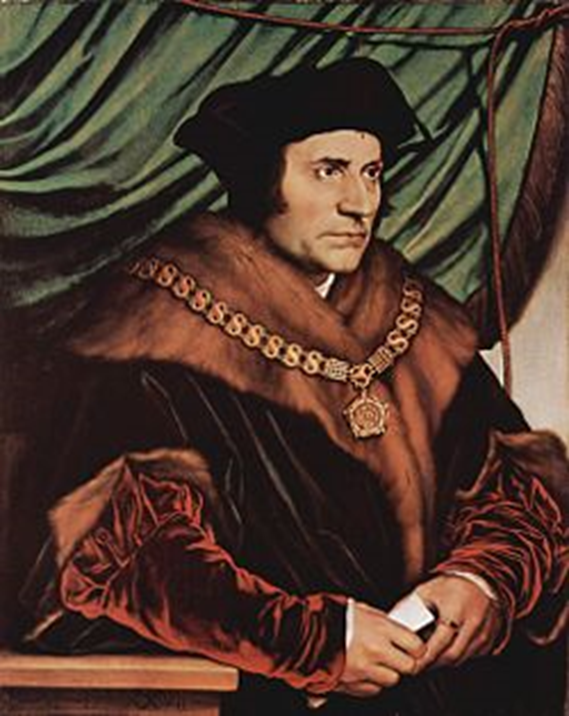 Thomas More (Thomas Morus)
Grande Chanceler (1529)
Londres 1478-1535
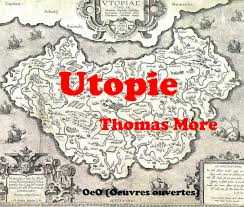 Utopia
(1516)
Thomas Morus

A "Utopia“ (1516), foi editada por Erasmo, a quem Morus estava ligado por forte laço de amizade e a quem revelava, em sua correspondência particular, a repugnância que sentia pela vida parasitária e faustosa da corte: "Não podes avaliar com que aversão me encontro envolvido nesses negócios de príncipes; não há nada mais odioso que esta embaixada"... 
Referia-se à embaixada diplomática enviada pelo Rei da Inglaterra a Flandres afim de resolver um dissídio surgido entre este pais e o príncipe Carlos de Castela.
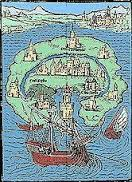 Thomas Morus
A "Utopia" representa a primeira crítica fundamentada do regime burguês e das particularidades inerentes ao feudalismo em decadência. 
A primeira parte é espelho das injustiças e misérias da sociedade feudal; o martírio do povo inglês sob o reinado e a avareza de Henrique VII.
Entretanto, outras causas de opressão e sofrimento atormentavam o povo inglês. A nobreza e o clero possuíam a maior parte do solo e das riquezas públicas inaccessíveis à grande massa de trabalhadores. Os grandes senhores mantinham uma multidão de vassalos, por amor ao fausto, para assegurar a impunidade de seus crimes ou ainda para utilizá-los como instrumentos de violência contra os vilões. Esta vassalagem era o terror do camponês e do trabalhador.
Thomas Morus
De outro lado, o comércio e a indústria da Inglaterra não tinham muita expansão antes das descobertas marítimas. As gerações se sucediam sem finalidade, sem trabalho e sem pão. A agricultura em ruínas desde que a nascente indústria da lã, prometendo lucros espantosos, transformou terras imensas em pastagens para carneiros. Consequência: uma multidão de camponeses viu-se reduzida à miséria, trazendo uma multiplicação de mendicidade, roubos, vagabundagem e assassinatos. E a lei inglesa era de uma severidade inaudita, punindo com a morte o ladrão, o vagabundo e o assassino, indistintamente. Com esse panorama social, compreende-se a dureza e amargura das críticas de Morus contra uma sociedade tão profundamente desorganizada e injusta.
Thomas Morus
Morus, depois de ter na "Utopia" feito uma sátira a todas as instituições da época, edifica uma sociedade imaginária, ideal, sem propriedade privada, com absoluta comunidade de bens e do solo, sem antagonismos entre cidade e campo, sem trabalho assalariado, sem gastos supérfluos e luxos, com o Estado administrando a produção, etc.
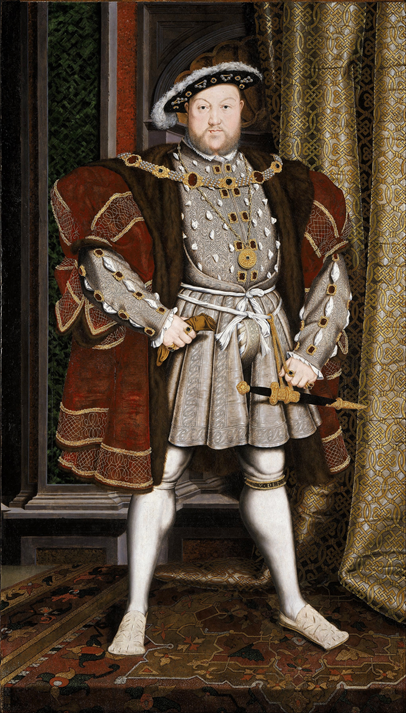 Mesmo imaginária e quimérica, a "Utopia“ fica na história do socialismo como a primeira tentativa teórica da edificação de uma sociedade baseada na comunidade dos bens. E seu nome ficou para sempre incorporado ao vocabulário universal como o significado do todo sonho generoso de renovação social...
Henrique VIII
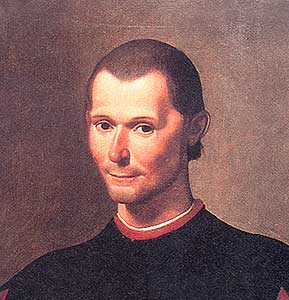 Nicolau Maquiavel
Secretário da Segunda Chancelaria de Florença
Florença 1469 - 1527
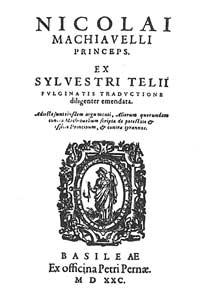 O Príncipe 
(Escrito em 1513, publicado em 1532)
Nicolau Maquiavel
É tido por alguns como fundador do pensamento e da ciência política moderna, pelo fato de haver escrito sobre o Estado e o Governo como realmente são e não como deveriam ser.
Entende o exercício do poder como fruto da vontade e da razão, portanto como prática humana, independente dos desígnios divinos, como sustentado até então pela ideologia dominante no feudalismo medieval.
Temas de Maquiavel
Negação do fatalismo absoluto e do completo desígnio divino

Ordem e previsibilidade (planejamento)
- equilíbrio entre virtú (virtude, mérito, competência, “virilidade”) e fortuna (sorte, acaso) 

 Análise da experiência (vivência e relatos históricos)
- modelos de principados
Temas de Maquiavel
Individualismo
- indivíduo egoísta, visa o interesse próprio
- decisões e atitudes individuais contam nos resultados
Cálculo estratégico
- política semelhante aos movimentos de guerra
- experiência e virtude moldam condutas para a conquista e manutenção de territórios
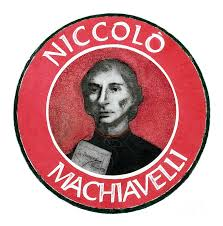 Temas de Maquiavel
“Portanto, as ofensas devem ser feitas todas de uma só vez, a fim de que, pouco degustadas, ofendam menos, ao passo que os benefícios devem ser feitos aos poucos, para que sejam melhor apreciados.” (Capítulo VIII)
“Ainda, não evite o príncipe de incorrer na má faina daqueles vícios que, sem eles, difícil se lhe torne salvar o Estado; pois, se bem considerado for tudo, sempre se encontrará alguma coisa que, parecendo virtude, praticada acarretará ruína, e alguma outra que, com aparência de vício, seguida dará origem à segurança e ao bem-estar.” (Capítulo XV)
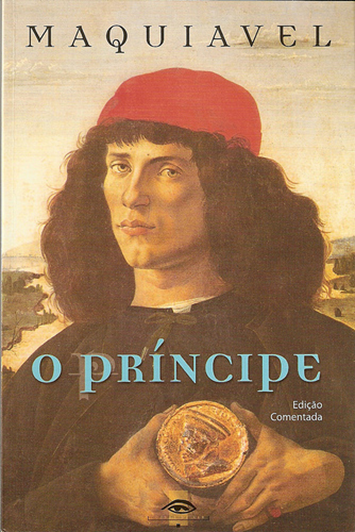 Temas de Maquiavel
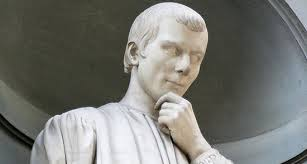 “Nasce daí uma questão: se é melhor ser amado que temido ou o contrário. A resposta é de que seria necessário ser uma coisa e outra; mas, como é difícil reuni-las, em tendo que faltar uma das duas é muito mais seguro ser temido do que amado.” (Capítulo XVII)
“..e, em se lhe tornando necessário derramar o sangue de alguém, faça-o quando existir conveniente justificativa e causa manifesta. Deve, sobretudo, abster-se dos bens alheios, posto que os homens esquecem mais rapidamente a morte do pai do que a perda do patrimônio.” (Capítulo XVII)
Temas de Maquiavel
“Jamais faltaram a um príncipe razões legítimas para justificar a sua quebra da palavra. ... Mas é necessário saber bem disfarçar esta qualidade e ser grande simulador e dissimulador: tão simples são os homens e de tal forma cedem às necessidades presentes, que aquele que engana sempre encontrará quem se deixe enganar.” (Capítulo XVIII)
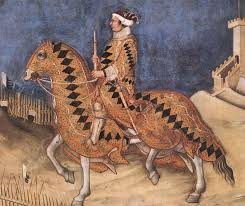 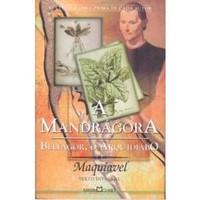 Mandrágora
Castrucci Castracani
“A extraordinária novidade, tanto dos Discursos (sobre Tito Lívio) como do Príncipe, foi a separação entre a política e a ética. Para Maquiavel, a política era uma coisa única: conquistar e manter o poder ou a autoridade. O mundo social e político do Príncipe é completamente imprevisível, sendo que só a mente mais calculista pode superar esta volatilidade. Com base neste princípio, Maquiavel descreveu no Príncipe única e simplesmente os meios pelos quais alguns indivíduos tentaram conquistar o poder e mantê-lo” (Erik Vogelin).
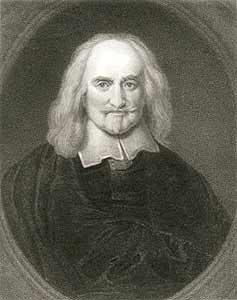 Thomas Hobbes
Malmesbury 1588 - Hardwick Hall 1679
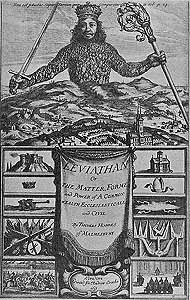 Leviatã 
ou Matéria, Forma e Poder de um estado Eclesiástico e Civil (1651)
Thomas Hobbes
Nascido na Inglaterra dos Tudors, Hobbes foi influenciado pela reforma anglicana que ocorrera cinco décadas antes. A cisão com a Igreja Católica fez com que a Espanha interviesse nos assuntos ingleses enviando a Invencível Armada, fato que terá grande influência sobre sua obra. 
O século XVII marca o começo do expansionismo colonialista ultramarino inglês, com a fundação de Jamestown, a primeira colônia inglesa nas Américas, em 1607. 
No século XVII são lançadas as bases do capitalismo moderno na Inglaterra com a Marinha Inglesa se consolidando como a maior e mais bem equipada marinha do mundo, possibilitando o acúmulo de capital que irá financiar o expansionismo colonial e o capitalismo industrial inglês.
Temas de Hobbes
Harmonia social de criaturas vivas (abelhas e formigas) - Aristóteles – é negada aos homens: “o homem é o lobo do homem”.
A Natureza humana é imutável no  seu egoísmo, ambição, competitividade e imoralidade.
competem continuamente por honra e dignidade;
 sentem prazer na comparação com outros homens;
 consideram-se melhores e mais capazes que outros para governar;
 usam recursos para convencer sobre o bem e o mal a partir dos seus próprios interesses;
 gostam de mostrar sabedoria e influência sobre os que governam.
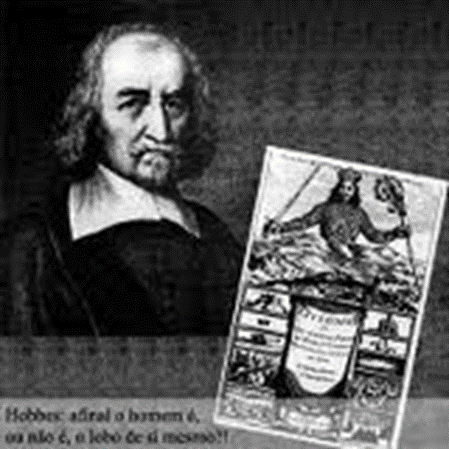 “...os homens não tiram prazer algum da companhia uns dos outros (e sim, pelo contrário, um enorme desprazer), quando não existe um poder capaz de manter a todos em respeito.” (Capítulo XIII)
“Com isto se torna manifesto que, durante o tempo em que os homens vivem sem um poder comum capaz de os manter a todos em respeito, eles se encontram naquela condição a que se chama guerra; e uma guerra que é de todos os homens contra todos os homens.” (Capítulo XIII)
“Desta guerra de todos os homens contra todos os homens também isto é conseqüência: que nada pode ser injusto. As noções de bem e de mal, de justiça e injustiça, não podem aí ter lugar. Onde não há poder comum não há lei, e onde não há lei não há injustiça.” (Capítulo XIII)
Temas de Hobbes
Troca da plena autonomia individual do Estado de Natureza (guerra de todos contra todos) por segurança

Poder comum só pode ser constituído ao conferir todo o poder e força a um único homem ou assembléia de homens, para reduzir todas as vontades a uma vontade

“Eu autorizo e abdico de meu direito de governar a mim próprio para este homem, ou para esta assembléia de homens, com a condição de que você abdique de seu direito a ele e autorize igualmente todos os seus atos”
Temas de Hobbes
“...para que as palavras "justo" e "injusto" possam ter lugar, é necessária alguma espécie de poder coercitivo, capaz de obrigar... os homens ao cumprimento de seus pactos, mediante o terror de algum castigo que seja superior ao benefício que esperam tirar do rompimento do pacto, e capaz de fortalecer aquela propriedade que os homens adquirem por contrato mútuo... E não pode haver tal poder antes de erigir-se um Estado. ...E onde não foi estabelecido um poder coercitivo, isto é, onde não há Estado, não há propriedade, pois todos os homens têm direito a todas as coisas. Portanto, onde não há Estado nada pode ser injusto.
De modo que a natureza da justiça consiste no cumprimento dos pactos válidos, mas a validade dos pactos só começa com a instituição de um poder civil suficiente para obrigar os homens a cumpri-los, e é também só aí que começa a haver propriedade.” (Capítulo XV)
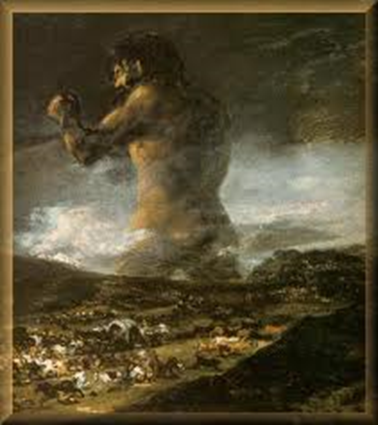 Temas de Hobbes
“A transferência mútua de direitos é aquilo a que se chama contrato.” (Capítulo XIV)
Contrato entre os homens é artificial e requer, para a preservação do pacto, um poder comum que aterrorize e direcione suas ações ao bem comum (o soberano) (Leviatã).
“O poder do soberano (ou da assembleia) é indivisível e absoluto. Essa é a mais radical teorização do estado absolutista, deduzida não do ‘direito divino’, como havia sido feita no passado, mas sim do ‘pacto social’ [de Hobbes]” (Reale e Antiseri, 1990)
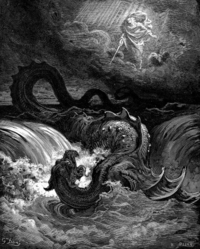 Temas de Hobbes
“... Que os homens cumpram os pactos que celebrarem. Sem esta lei os pactos seriam vãos, [...] palavras vazias; [...] permaneceríamos na condição de guerra.
Nesta lei de natureza reside a fonte e a origem da justiça. [...] sem um pacto anterior não há transferência de direito, e todo homem tem direito a todas as coisas [...]   depois de celebrado um pacto, rompê-lo é injusto. E a definição da injustiça não é outra senão o não cumprimento de um pacto. E tudo o que não é injusto é justo.” (Capítulo XV)
Aspectos Institucionais do Contrato de Hobbes
Uma vez instituído, se aplica aos que o defenderam e à minoria; nenhum outro pode ser feito entre grupos sem a permissão do governante

Os atos do soberano equivalem aos atos de todos

Todos são autores do pacto e as decisões futuras do soberano são justas para todos

O soberano é o juiz sobre as doutrinas que sejam favoráveis ou contrárias à paz
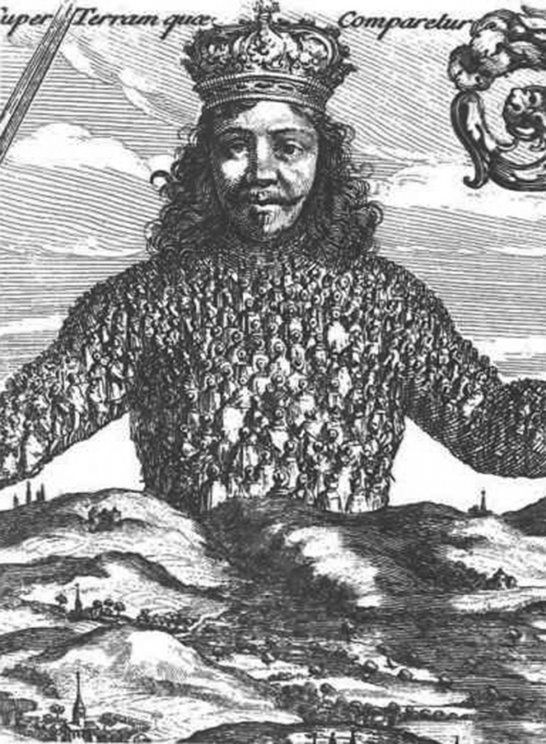 Temas de Hobbes
“Diz-se que um Estado foi instituído quando uma multidão de homens concordam e pactuam, cada um com cada um dos outros, que a qualquer homem ou assembleia de homens a quem seja atribuído pela maioria o direito de representar a pessoa de todos eles
(ou seja, de ser seu representante ), todos sem exceção, tanto os que votaram a favor dele como os que votaram contra  ele, deverão autorizar todos os atos e decisões desse homem ou assembléia de homens, tal como se fossem seus próprios atos e decisões, a fim de viverem em paz uns com os outros e serem protegidos dos restantes homens. É desta instituição do Estado que derivam todos os direitos e faculdades daquele ou daqueles a quem o poder soberano é conferido mediante o consentimento do povo reunido.” (Capítulo XVIII)
“Hobbes mostra que, na luta pelo poder, como na capacidade inata de o desejar, todos os homens são iguais, pois a igualdade do homem reside no fato de cada um, por natureza, ter suficiente potencialidade para matar um outro, já que a fraqueza pode ser compensada pela astúcia. A igualdade coloca todos os homens na mesma insegurança; daí a necessidade do Estado. A raison d'être do Estado é a necessidade de dar alguma segurança ao indivíduo, que se sente ameaçado por todos os seus semelhantes” (Hannah Arendt).
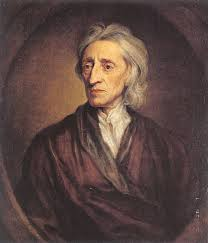 John Locke
Wringtown 1632 - Harlow 1704
Filósofo empirista e teórico do contrato social.
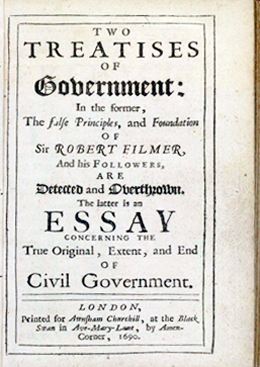 Dois Tratados sobre o Governo Civil (1690)
Temas de John Locke
Empirista e teórico do contrato social. Rejeitava a doutrina das ideias inatas e afirmava que elas tinham origem no que era percebido pelos sentidos. É tido como autor da concepção moderna de identidade e do "self“. Postulava que a mente era uma página em branco e que o conhecimento é determinado apenas pela experiência derivada da percepção dos sentidos.
Suas ideias ajudaram a derrubar o absolutismo na Inglaterra. Os homens, ao nascer, tinham direitos naturais: à vida, à liberdade e à propriedade. Para garantir esses direitos, os homens criavam governos. Se esses governos não respeitassem a vida, a liberdade e a propriedade, o povo tinha o direito de se revoltar contra eles. As pessoas podiam contestar um governo injusto e não eram obrigadas a aceitar suas decisões.
Carta acerca da Tolerância (1690)
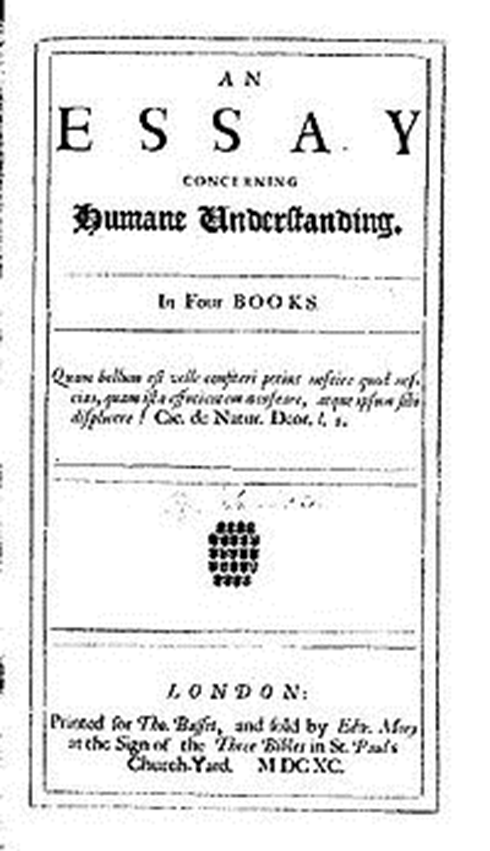 “[...] e que todos os sacerdotes, que se gabam de ser os sucessores dos apóstolos, seguindo pacífica e modestamente nos passos dos apóstolos, sem se imiscuírem com os negócios do Estado, devem se aplicar inteiramente para promover a salvação das almas.”
Dois Tratados sobre o Governo Civil 
(1689-1690)
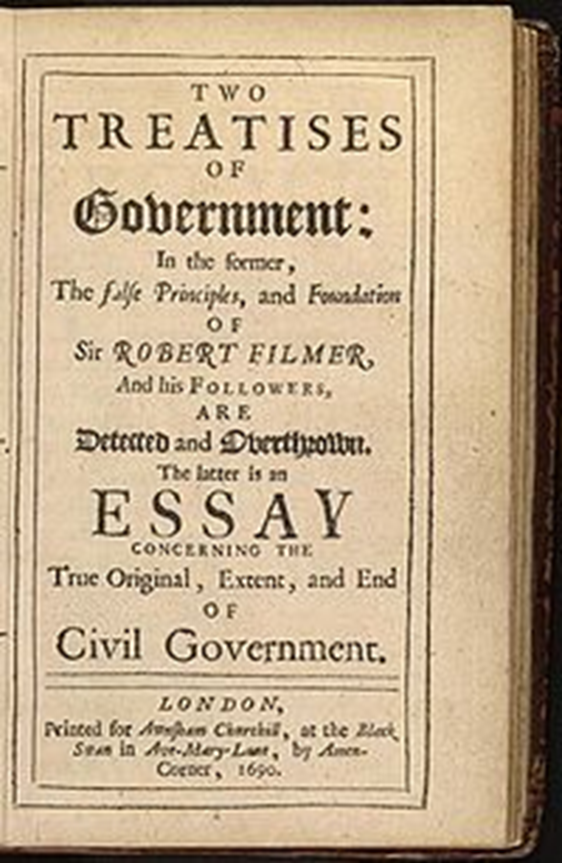 No Primeiro tratado sobre o governo civil, critica o direito divino dos reis e declara que a vida política é uma invenção humana, completamente independente das questões divinas. No Segundo tratado sobre o governo civil, expõe sua teoria do Estado liberal e da propriedade privada.
Temas de John Locke
No hipotético estado de natureza, os seres humanos vivem juntos, livres e iguais, sem um superior 

 Estão sujeitos aos ditames da lei natural que define a condição humana caracterizada pela família e a propriedade

 A lei natural constitui e protege os direitos à vida, liberdade e propriedade e assim garante a cada indivíduo direitos que não lhe podem ser legalmente retirados, nem alienados, sem processo em devida forma
Temas de Locke
A execução das Leis da Natureza está nas mãos de cada indivíduo (castigar e reivindicar a reparação razoável)

A aplicação da lei da natureza, posta nas mãos de cada um, acarreta o perigo do abuso do poder

Os homens consentiram viver em sociedade comum, regulada pelo poder comum da lei natural. O consentimento entre indivíduos cria a sociedade e o consentimento dentro da sociedade cria o governo
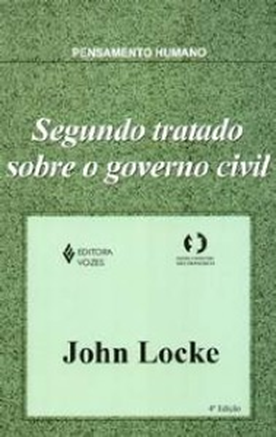 Temas de Locke
“Todo o poder que o governo detém, visando ... o bem da sociedade, não deve seguir o arbitrário ou a sua vontade, mas leis estabelecidas e promulgadas; deste modo, tanto o povo pode conhecer seu dever e fica seguro e protegido dentro dos
limites da lei, quanto os governantes, mantidos dentro dos seus devidos limites, não ficarão tentados pelo poder que detêm em suas mãos e não o utilizarão para tais propósitos nem por medidas desconhecidas do povo e contrárias a sua vontade.” (Capítulo XI – 137)
Temas de Locke
O Governo Civil resulta da complexidade da aplicação individual das leis da natureza

Importância do governo para a realização das liberdades é expressa através de leis
 
Para Locke o Trabalho é a origem e a justificação da propriedade. O contrato, ou o consentimento, é a base do governo e da fixação dos seus limites. Sendo que as duas doutrinas se baseiam na independência da pessoa enquanto indivíduo
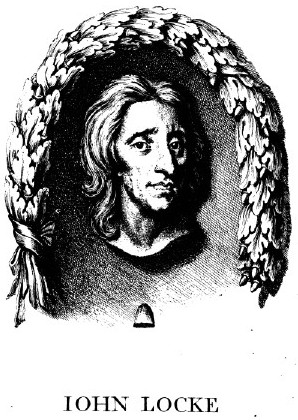 Temas de Locke
“                 Tudo o que um homem pode utilizar de maneira a retirar uma vantagem qualquer para sua existência sem desperdício, eis o que seu trabalho pode fixar como sua propriedade. Tudo o que excede a este limite é mais que a sua parte e pertence aos outros.” (Capítulo IV – 31)
Temas de Locke
Contrato define que o governante está sujeito às leis da natureza e ao mérito

Governante não tem o monopólio de sua sucessão

Poderes separados constituem uma estratégia capaz de evitar a corrupção e assegurar a liberdade
A Tripartição do Poder
Em seu livro "Segundo Tratado Sobre o Governo", no capítulo "Dos poderes legislativo, executivo e federativo da comunidade" define quais seriam as funções de estado 
 O Legislativo estabelece as leis para que todos as sigam. Para não legislar em causa própria o  Legislativo não pode executar as leis, o que ficaria a cargo do chamado poder Executivo
Ao poder Federativo fica a incumbência de se relacionar com outras comunidades ou homens que não aderiram ao pacto, decretando paz ou guerra.
Para a posteridade, ficou o conceito central de que, qualquer que seja a forma de governo, o poder legislativo e o executivo não devem ser controlados simultaneamente pelos mesmos indivíduos
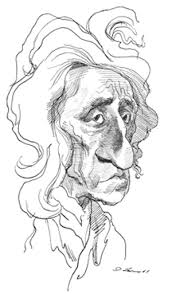 “Locke tornou-se um dos clássicos do liberalismo político, ao propor uma articulação de temas fundamentais: a igualdade natural dos homens, a defesa do regime representativo, a exigência de uma limitação da soberania baseada na defesa dos direitos subjetivos dos indivíduos. Os princípios fundamentais desta teorização incluem a liberdade natural e a igualdade dos seres humanos; o direito dos indivíduos à vida, liberdade e propriedade; o governo pelo consentimento; o governo limitado; a supremacia da lei; a separação dos poderes; a supremacia da sociedade sobre o governo; o direito à revolução. 
O princípio de governo pelo consentimento, com finalidade e poder limitados, é o fundamento do constitucionalismo liberal, sendo os Two Treatises of Government considerados como a expressão clássica das ideias políticas liberais” (Henriques & Costa).
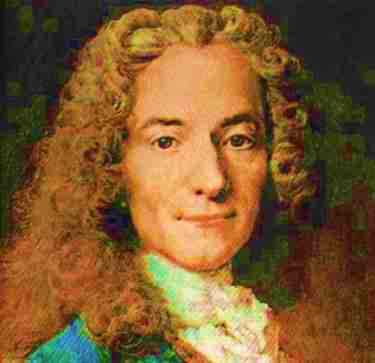 Charles-Louis de SecondatSenhor de La Brède Barão de Montesquieu
Político, filósofo, escritor boêmio e nobre
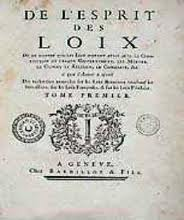 Bordeaux 1689 - Paris, 1755
O Espírito das Leis (1748)
Temas de Montesquieu
Famoso pela sua Teoria da Separação dos Poderes. Crítico severo e irônico da monarquia absolutista e do clero católico. Escreveu várias obras, entre elas, Cartas Persas; Considerações sobre as causas da grandeza dos romanos e sua decadência; e O Espírito das Leis, sua obra mais famosa, além de contribuir para a célebre Enciclopédia, juntamente com Diderot e D’Alembert.
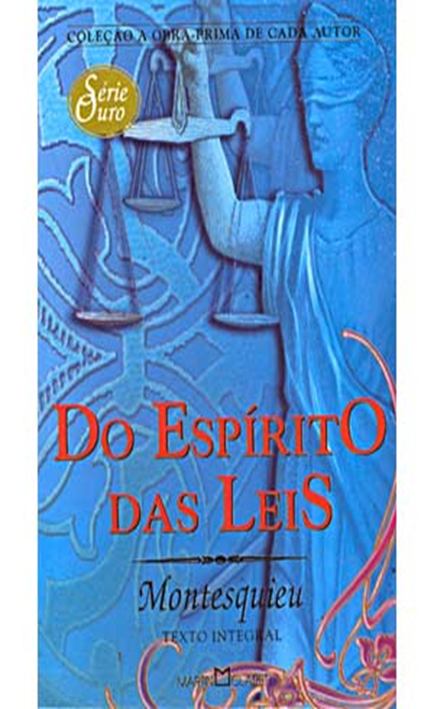 DIREITO POLÍTICO E DIREITO CIVIL
Livro I – Capítulo III – Das leis positivas

“...como habitantes de um planeta tão grande, a ponto de ser necessária a existência de diferentes povos, existem leis na relação que
estes povos mantêm entre si; é o DIREITO DAS GENTES. ...vivendo numa sociedade que deve ser mantida, existem leis na relação entre aqueles que governam e aqueles que são governados; é o DIREITO POLÍTICO. Elas existem ainda na relação que todos os cidadãos possuem entre si; e é o DIREITO CIVIL.”
Temas de Montesquieu
Montesquieu desenvolveu uma teoria dos tipos de governo, com base na investigação sobre a influência que diversos fatores naturais e humanos podem exercer sobre os diferentes aspectos da vida coletiva.

Distingue três tipos de governo: 
a república; 
a monarquia; e 
o despotismo.
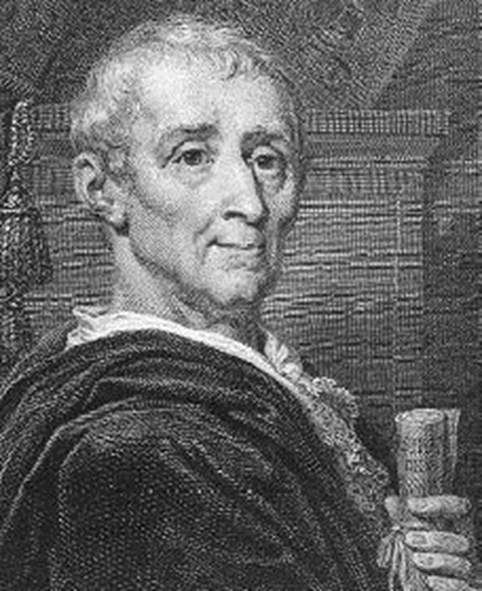 Temas de Montesquieu
governo republicano é aquele em que o corpo do povo (democracia) ou apenas uma parte do povo (aristocracia) detém a força suprema – depende da virtude
 
monárquico, aquele em que um só governa, mas por meio de leis fixas e estáveis – depende da honra
 
no despotismo, um só sem lei e sem regra, tudo arrasta segundo a sua vontade e os seus caprichos – depende do medo
Temas de Montesquieu
A virtude da república não é uma virtude moral, mas uma virtude propriamente política. É o respeito pelas leis e a dedicação do indivíduo à coletividade

A honra, monárquica, é «filosoficamente falando uma honra falsa». É o respeito devido por cada um aquilo que deve à sua categoria.

O medo é um sentimento elementar. Diferente de Hobbes, um regime assentado no medo é por essência corrompido; os súditos que só obedecem por medo já quase não são homens
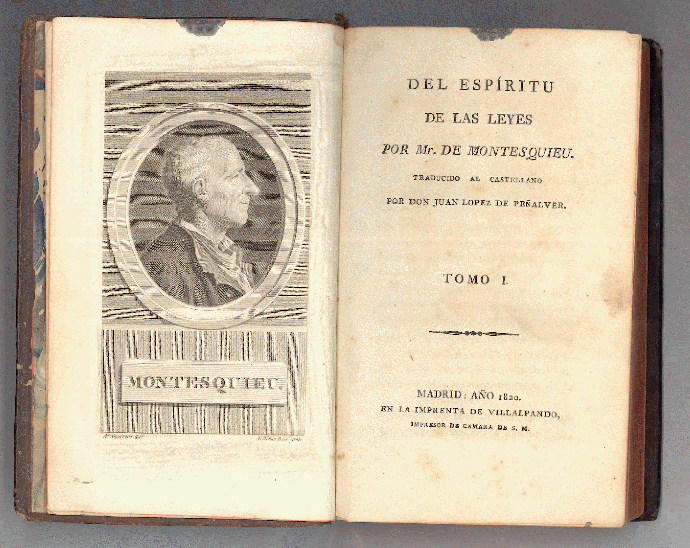 “...Enfim, o homem de bem do qual se trata no livro (...) não é o homem de bem cristão, e sim o homem de bem político, que possui a virtude política da qual falei.
É o homem que ama as leis de seu país e age por amor às leis de seu país. ...nesta edição, ...na maior parte dos lugares onde usara a palavra virtude, coloquei virtude política.”
(Advertência do Autor)
As Três Instâncias do Poder
Montesquieu distingue, no nível funcional, vários poderes, mas, com base na experiência inglesa, opta por uma divisão tripartida: legislativo, executivo e judicial 

No âmbito institucional distingue entre Parlamento, Governo e Tribunais

As principais diferenças em relação ao modelo de John Locke residem no seguinte: 
1 - autonomização do poder judiciário; 
2 - inclusão dos poderes federativo no âmbito do executivo
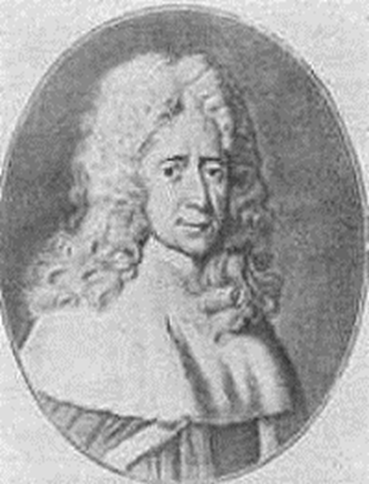 “Tampouco existe liberdade se o poder de julgar não for separado do poder legislativo e do executivo. Se estivesse unido ao poder legislativo, o poder sobre a vida e a liberdade dos cidadãos seria arbitrário, pois o juiz seria legislador. Se estivesse unido ao poder executivo, o juiz poderia ter a força de um opressor.” Livro XI – CAPÍTULO VI
As Três Instâncias do Poder
O poder legislativo coopera com o poder executivo; deve examinar em que medida as leis foram corretamente aplicadas por este último.

Quanto à força “executora”, não poderá entrar no debate dos assuntos, mas deve estar em relação de cooperação com o poder legislativo .
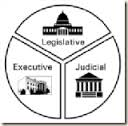 O poder judicial sendo essencialmente o intérprete das leis deve ter tão pouca iniciativa e personalidade quanto possível. Não é o poder de pessoas, é o poder das leis, “teme-se a magistratura e não os magistrados”.
“Montesquieu não concebia o equilíbrio das forças sociais, condição da liberdade, senão segundo o modelo de uma sociedade aristocrática. Pensava que os bons governos eram moderados, e que os governos só podiam ser moderados quando o poder travasse o poder, ou ainda quando nenhum cidadão tivesse que temer outro. 
Os nobres não podiam sentir-se em segurança a não ser que os seus direitos fossem garantidos pela própria organização política. A concepção social do equilíbrio que O Espírito das Leis expõe está ligada a uma sociedade aristocrática e no conflito do seu tempo sobre a constituição da monarquia francesa; Montesquieu pertence ao partido da aristocracia, e não ao do rei nem ao do povo.” (Raymond Aron)